Plan de regreso a clases 2022 - 2023 de YES Prep Public Schools
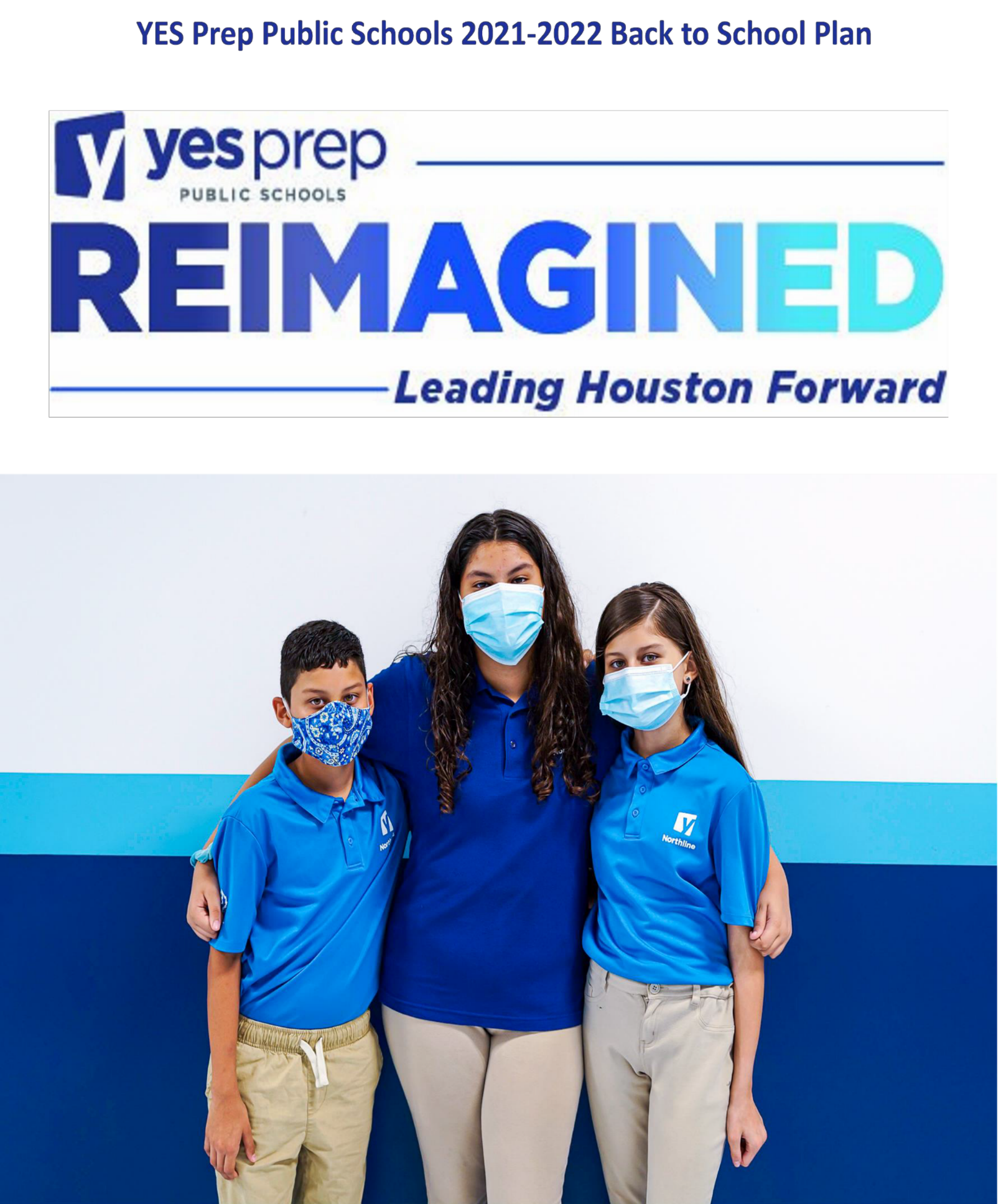 23 de febrero de 2023
23 de febrero de 2023
ESCUELAS PÚBLICAS
REIMAGINADAS
Llevar a Houston hacia el futuro
Plan de regreso a clases 2022-2023 de YES Prep
1
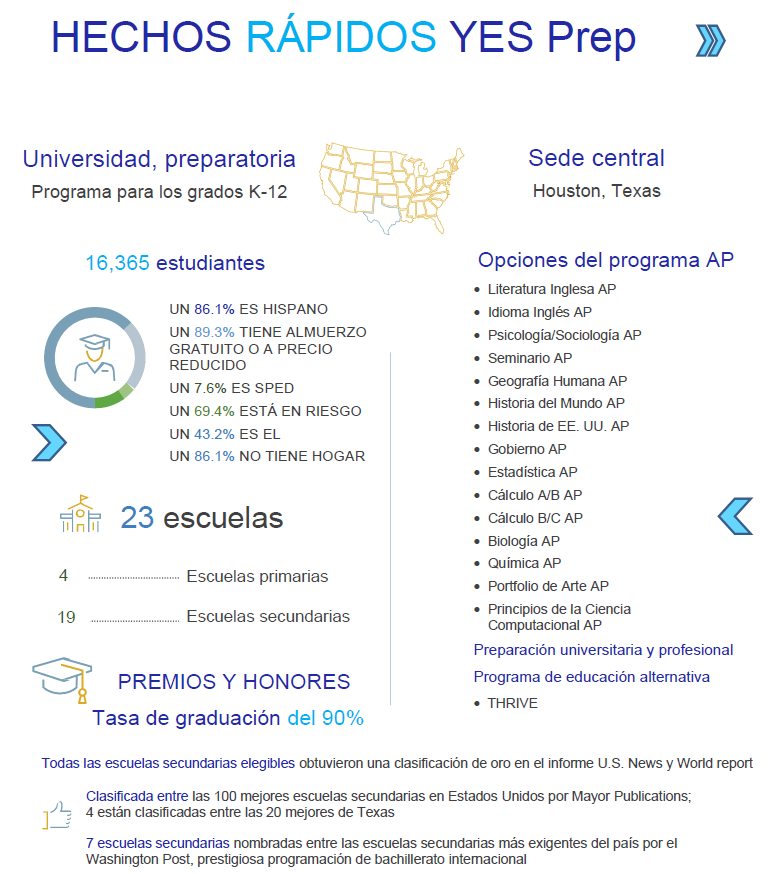 Plan de regreso a clases 2022-2023 de YES Prep
2
INTRODUCCIÓN	5
Aprendizaje presencial seguro	6
Mascarillas	6
Distanciamiento social	6
Autosupervisión	6
Saneamiento y desinfección 	6
Higiene	6
Vacunaciones contra el COVID-19	6
PRUEBAS DE COVID-19	6
Pautas de COVID-19	6
Fomento de la prevención	6
Prevención en el campus	7
Notificar a YES Prep	7
Casos confirmados y cuarentena	7
Recibir notificación	7
Uniformes y código de vestimenta de los estudiantes	 8
Servicio de bus escolar	 8
Comidas de los estudiantes	 8
Actividades deportivas, UIL y extraescolares	 8
Deporte: viajes	 8
Deporte: eventos	 8
Visitas universitarias patrocinadas por YES Prep	 8
Visitas universitarias patrocinadas por la universidad	 8
Reuniones de pequeños grupos 	 8
Reuniones de grandes grupos 	 8
Plan de regreso a clases 2022-2023 de YES Prep
3
Viajes del personal patrocinados por YES Prep	 9
Eventos de los sábados de excelencia docente	 9
Visitas familiares	 9
Visitas externas a YES Prep	 9
Excursiones	 9
Plan del curso 	 9
Cronograma 2022-2023	 10
Aprendizaje y trabajo presencial seguro 	 11
Estrategias de prevención 	 11
Evaluación y bienestar del personal 	 11
Mascarillas	 11
Casos positivos de COVID-19 	 11
Rastreo de contactos 	 12
Apoyo estudiantil y familiar 	 14
Servicios de salud y comportamiento 	 14
Asistencia alimentaria 	 14
Internet asequible para familias elegibles	 14
Salud física	 14
Línea de ayuda 211	 15
Plan de regreso a clases 2022-2023 de YES Prep
4
YES Prep Public Schools
INTRODUCCIÓN
Gracias por su apoyo y asociación a medida que continuamos con nuestro compromiso de priorizar la seguridad mientras trabajamos sin descanso para proporcionar educación de la más alta calidad a los estudiantes. En este año reinventamos toda la experiencia escolar para nuestros estudiantes, desde la seguridad hasta los logros de los estudiantes y la comunidad escolar.
Mientras planeamos el regreso a la escuela en YES Prep, reconocemos que este seguirá siendo un año poco común, pero seguimos comprometidos con apoyar el aprendizaje de su estudiante, así como su seguridad.
Si bien no es posible eliminar por completo el riesgo de propagación del COVID-19, hay pasos que las familias y las escuelas pueden tomar para reducir de forma significativa los riesgos para los estudiantes, los profesores, el personal y sus familias. A continuación, se describen los procedimientos que nuestras instalaciones llevarán a cabo para prevenir o mitigar la propagación del COVID-19 y para responder si se identifica un caso positivo.
YES Prep sigue supervisando los últimos desarrollos y continúa promoviendo enérgicamente las medidas de seguridad y mejorándolas donde podamos.
La salud y la seguridad del personal, los estudiantes, las familias y los visitantes es una prioridad principal aquí en YES Prep. Como resultado de la pandemia del COVID-19, YES Prep creó esta guía para proporcionar orientación para el año escolar 2022-2023 teniendo en cuenta la seguridad.
Plan de regreso a clases 2022-2023 de YES Prep
5
YES Prep Public Schools
Aprendizaje presencial seguro
Vacunaciones contra el COVID-19
Las vacunas disponibles han demostrado ser
altamente efectivas contra muchas cepas e, incluso si llega a infectarse, son efectivas para prevenir una enfermedad seria.
Seguiremos ofreciendo a los estudiantes vacunaciones en las propias instalaciones, pruebas de COVID y otro apoyo de atención médica y de salud mental a través de Legacy Community Health y otros socios.
Además, aquellos mayores de 12 años que deseen recibir una vacuna contra el COVID-19 y pruebas rápidas sin costo también pueden encontrar ubicaciones convenientes en vaccines.gov.
Mascarillas
Las mascarillas serán opcionales por ley. Animamos al personal y a las familias a que tomen la decisión que mejor satisfaga sus necesidades. El CDC recomienda el uso universal de mascarillas en interiores para todos los maestros, el personal, los estudiantes y los visitantes de las escuelas de preescolar a decimosegundo grado, independientemente del estado de vacunación.
Distanciamiento social
Todos los estudiantes y el personal tienen indicaciones de mantener distanciamiento social de
al menos tres pies, siempre que sea posible.
PRUEBAS DE COVID-19
YES Prep sigue ofreciendo pruebas PCR de COVID-19 a través de las clínicas de Legacy Community Health ubicadas en varios campus de YES Prep. Los estudiantes tendrán acceso a oportunidades de pruebas rápidas en su campus de YES Prep, con consentimiento del tutor/a y un formulario de permiso firmado en nuestras clínicas de YES Prep.

Pruebas gratuitas a través del condado de Harris  covidcheck.hctx.net
Autosupervisión
Se pide a los estudiantes, el personal y los visitantes que supervisen su salud y se queden en casa cuando estén enfermos.
Los padres deben supervisar a sus hijos y comprobar su temperatura en casa antes de ir a la escuela y al regresar a casa de la escuela cada día.
El personal debe seguir supervisando sus propios síntomas y deben quedarse en casa cuando crean tener una enfermedad transmisible. Siga el protocolo de su campus o equipo para solicitar un permiso de ser necesario.
Si su hijo da positivo de COVID-19, contacte con su escuela de inmediato.
Pautas de COVID-19
El distrito ha descrito pautas y protocolos para
casos confirmados, presuntos y personas expuestas. Para obtener más información, consulte el Centro de recursos para familias de Yes Prep: información y recursos sobre el COVID-19 de YES Prep Public Schools
Saneamiento y desinfección
Todo los distritos escolares y edificios se seguirán
limpiando, desinfectando y rociando todas las noches con desinfectantes de nivel hospitalario como medida de precaución.
Se proporcionará desinfectante de manos y otros suministros de limpieza y desinfección en todas las escuelas, edificios y buses.
Fomento de la prevención
Podemos hacer todo lo posible para prevenir la propagación de gérmenes y enfermedades tomando 3 pasos clave:
Higiene
Se anima encarecidamente a las personas a que se laven o desinfecten las manos de forma rutinaria a lo largo del día, antes de comer y tras cada visita al baño. También se anima a las personas a practicar una apropiada etiqueta respiratoria cubriendo la tos y los estornudos con la parte interna del codo, un pañuelo o una mascarilla.
1.   Si puede, vacúnese. Las vacunas disponibles han demostrado ser altamente efectivas contra muchas cepas e, incluso si llega a infectarse, son efectivas para prevenir una enfermedad seria.
Plan de regreso a clases 2022-2023 de YES Prep
6
YES Prep Public Schools
Casos confirmados y cuarentena
Si descubre que su hijo ha dado positivo de COVID-19, notifique a su campus. Los casos confirmados deben realizar una cuarentena de 10 días, sin importar si son sintomáticos o no.
Priorizar el lavado de manos. Usar desinfectante de manos cuando el lavado de manos no esté disponible.
Permanecer en casa cuando esté enfermo o tenga síntomas que puedan estar relacionados con una enfermedad.
Prevención en el campus
Si su hijo tiene cualquier síntoma o enfermedad, no
lo lleve a la escuela.
Se espera que todos los estudiantes y el personal de YES Prep sigan utilizando mascarillas en las instalaciones, en el bus y en todas las oficinas e instalaciones del distrito, sin importar el estado de vacunación. Se recomienda encarecidamente el uso de mascarillas de nivel médico o N-95. Se han comprado N-95 para todos los campus y están disponibles tanto para los estudiantes como para el personal.
Las escuelas de YES Prep se seguirán limpiando a fondo en horario regular, sobre todo en las áreas de mucha circulación y las superficies de contacto frecuente.
Otras medidas de prevención, como lavarse las manos y el distanciamiento físico siempre que sea posible, también están vigentes en nuestras escuelas e instalaciones.
Les pedimos a las familias que realicen una evaluación de salud en el hogar todos los días para garantizar que su estudiante y todos los miembros de la comunidad de YES Prep se mantengan seguros y libres de COVID.
Casos confirmados:
Deben informarse a los directivos del campus.
Si un estudiante da positivo de COVID-19, debe permanecer en cuarentena durante 10 días sin importar si es sintomático o no. Si muestra síntomas, también se requerirá lo siguiente antes de regresar a la escuela:
24 horas sin fiebre sin el uso de medicación antipirética y
Otros síntomas del COVID-19 están mejorando* *La pérdida de gusto y olfato puede persistir durante semanas o meses tras la recuperación y no deben retrasar el fin del aislamiento.
Notificar a YES Prep
Estamos obligados a informar semanalmente los casos positivos a la Agencia de Educación de Texas. Si ha dado positivo de COVID y ha estado hace poco en un centro YES Prep, notifique a su campus.
Recibir notificación
YES Prep se comunicará con usted a través del correo electrónico o una llamada SchoolMessenger para brindarle cualquier información relacionada con
la salud y la seguridad en el campus. Los padres también pueden utilizar el Rastreador de COVID-19 para los casos de COVID-19 confirmados por prueba desde el comienzo de la escuela por día y semana. Encuéntrelo aquí: Rastreador de COVID de YES Prep Public Schools
Plan de regreso a clases 2022-2023 de YES Prep
7
YES Prep Public Schools
Uniformes y código de vestimenta de los estudiantes
YES Prep renunciará a la política de uniformes para los estudiantes durante el año 2022-2023, pero los estudiantes deberán seguir la política de "vestimenta libre" como se describe en el Suplemento del campus individual (Individual Campus Supplement) de su escuela.
Servicio de bus escolar
Los servicios de transporte reanudarán sus operaciones normales y el servicio de bus a plena capacidad. Es muy recomendable que los estudiantes y los operadores de bus lleven mascarilla para cubrirse tanto la boca como la nariz, sin importar el estado de vacunación.
Se permiten espectadores en los eventos deportivos con la recomendación de mascarillas y AD para garantizar que se practique el distanciamiento social en todo momento.
Se permitirá la venta de concesiones.

Visitas universitarias patrocinadas por YES Prep
Las visitas universitarias pueden organizarse para estudiantes de último y penúltimo curso. Para el viaje de primavera de penúltimo curso, las pautas específicas se describen por separado.
Visitas universitarias patrocinadas por la universidad
Los estudiantes de último y penúltimo curso pueden visitar universidades por su cuenta si las familias los apoyan y son conscientes de los riesgos para la salud de viajar.
Comidas de los estudiantes
Todas las comidas son GRATUITAS para los estudiantes del año escolar 2022-2023. Es muy recomendable que los estudiantes lleven mascarillas que cubran tanto la boca como la nariz cuando entren y salgan de la cafetería, así como cuando no estén comiendo o bebiendo de forma activa.
Además, las fuentes de agua estarán disponibles solo como estaciones de recarga. Los estudiantes no deben beber directamente de las fuentes de agua y se les recomienda traer botellas de agua rellenables a la escuela cada día.
Reuniones de pequeños grupos
Las reuniones en pequeños grupos están permitidas en los casos descritos a continuación si…
Se cumplen las pautas de salud y seguridad.
Se mantiene el distanciamiento distancia social.
La reunión es necesaria para el éxito estudiantil o para reuniones de estudiantes, personal y familia.
Actividades deportivas, UIL y extraescolares
Las pautas y protocolos de salud y seguridad
llevados a cabo durante el horario de clases también se aplicarán a la programación/actividades después de la escuela/clases. La programación para estudiantes se ofrecerá 100% en persona siguiendo las pautas de distanciamiento social. Los campus pueden proporcionar iniciativas de participación familiar en persona y/o virtual según las necesidades del campus y de la familia.
Deporte: viajes
El transporte en bus para los estudiantes que participen en eventos deportivos se permitirá con distanciamiento social cuando sea posible.

Eventos deportivos
Los programas deportivos ya no realizarán exámenes de salud ni controles de temperatura. Los atletas deberán notificar al AD sobre cualquier contacto cercano o síntomas antes de asistir a un evento deportivo.
Los ejemplos incluyen, entre otros:
Reuniones de admisión, evaluación y despido (ARD)
Audiencias disciplinarias
Reuniones de CNA
Reuniones de grandes grupos
Todas las reuniones de grupos grandes deben ser aprobadas por el director de operaciones del campus (DCO) y el director utilizando la Guía de planificación de eventos. Todos los grandes eventos aprobados deben seguir el distanciamiento social y las pautas de salud y seguridad. Se requiere un administrador para todos los eventos en el campus con una asistencia anticipada de más de 50 estudiantes.
Se recomiendan encarecidamente las mascarillas para todos los participantes.
Plan de regreso a clases 2022-2023 de YES Prep
8
YES Prep Public Schools
Excursiones
Las excursiones están permitidas en los casos descritos a continuación si:
Viajes del personal patrocinados por YES Prep
El personal determinará a su discreción el riesgo personal de viajar por asuntos de YES Prep.
El gerente correspondiente debe aprobar todos los viajes. Si un miembro del personal lleva en un vehículo a estudiantes, debe recibir aprobación para conducir primero. Envíe un correo electrónico a Talent@yesprep.org para comenzar ese proceso.
Se cumplen las pautas de salud y seguridad.
Se mantiene el distanciamiento distancia social.
La reunión es necesaria para el éxito estudiantil o para reuniones de estudiantes, personal y familia.
Los ejemplos incluyen, entre otros:
Eventos de sábados de excelencia docente
El TDS de febrero (2/12) se llevará a cabo de forma virtual para dar cuenta del aumento de casos positivos y las restricciones dentro de nuestros sistemas asociados. Revisaremos cada TDS caso por caso y esperamos reanudar el TDS en persona esta primavera.
Juegos deportivos
Eventos competitivos de artes escénicas (p. ej., competencia de baile)
Visitas a museos
Enriquecimiento
El DCO y el director deben aprobar todas las excursiones al menos 30 días antes mediante la presentación de la Guía de planificación de eventos. Se recomienda encarecidamente a los estudiantes y el personal que asistan a una excursión de más de un día que realicen una prueba de COVID con resultado negativo antes de asistir a la excursión. Las pruebas rápidas gratuitas de COVID están disponibles en todos los campus de YES Prep para el personal y los estudiantes de YES Prep.

Los DCO o un miembro del equipo de operaciones designado deben usar Travel Tracker para enviar todas las excursiones al menos 21 días antes del viaje. Se debe recibir la confirmación del bus antes de que se emitan los formularios de permiso, se recolecte el dinero y se envíe la confirmación a los estudiantes o tutores.
*Todos los acompañantes que no pertenezcan al personal de YES Prep, incluidos padres y familiares, deben seguir la política de voluntarios.*
Visitas familiares
Las visitas familiares tienen permitido visitar un campus si su visita es necesaria para el éxito del estudiante. Todas las visitas familiares deben mostrar una identificación y recibir una identificación temporal de la oficina principal al llegar al campus. Se recomiendan encarecidamente las mascarillas a todos los visitantes. Los tours familiares están permitidos bajo esta guía. Se prohíben las entregas no esenciales, como el almuerzo, los artículos personales y las tareas.
Visitas externas a YES Prep
Las visitas externas a YES Prep podrán ingresar al campus si la persona proporciona un servicio que afecta al éxito y el aprendizaje de los estudiantes. Los visitantes deben mostrar una identificación y recibir una credencial de identificación temporal de la oficina principal al llegar al campus. Estas personas deben seguir el distanciamiento social y las pautas de salud y seguridad. Ejemplos de esto incluyen proveedores que proporcionen tutoría y apoyo curricular a los estudiantes. Se recomiendan encarecidamente las mascarillas a todos los visitantes.
Plan de cierres
No anticipamos cierres de la escuela. Si el deterioro de las condiciones de COVID-19 justifica el cierre de un campus, un salón de clases o parte de uno, los servicios de salud y médicos de YES Prep tomarán dicha determinación caso por caso en consulta con el Departamento de Salud de Houston.
9
YES Prep Public Schools
Cronograma 2022-2023
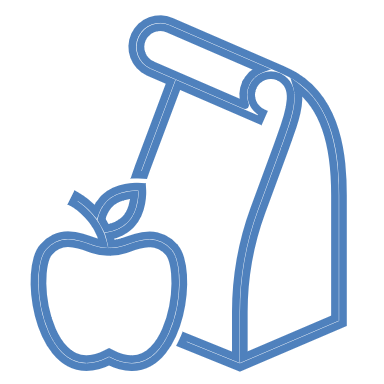 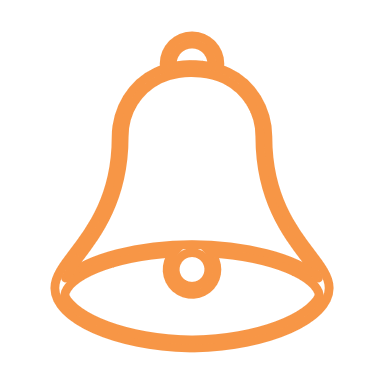 1 de agosto de 2022
Los maestros se presentan al trabajo
15 de agosto de 2022
Primer día para las escuelas secundarias
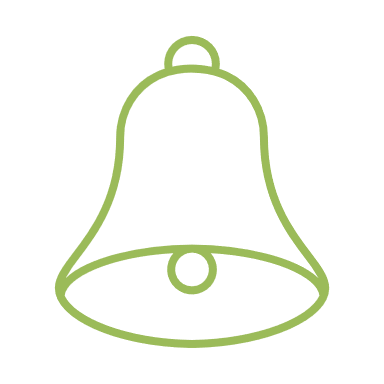 18 de agosto de 2022
Primer día para las escuelas primarias
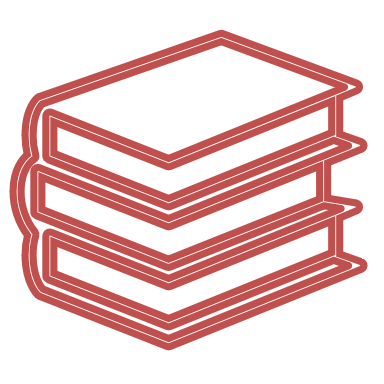 15 de diciembre de 2022
Último día del primer semestre
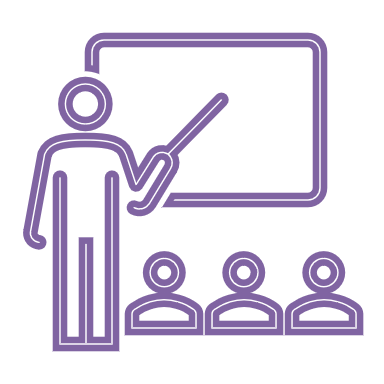 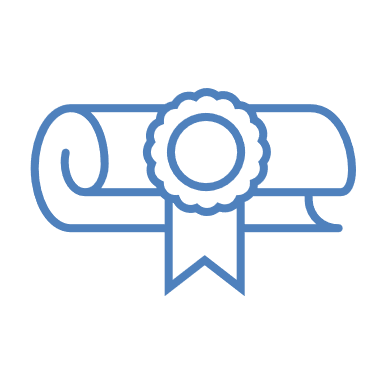 4 de enero de 2023
Primer día del segundo semestre
18 de mayo de 2023
Día de la firma de último curso
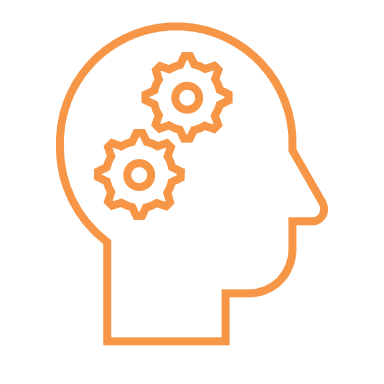 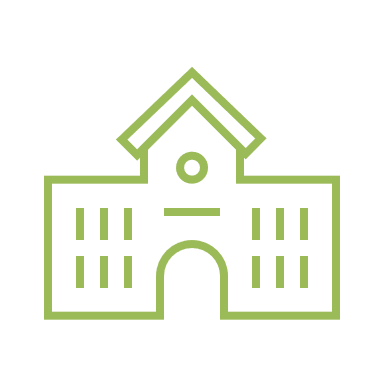 1 de junio de 2023
Último día de escuela
8 de junio de 2023 
Último día para los profesores
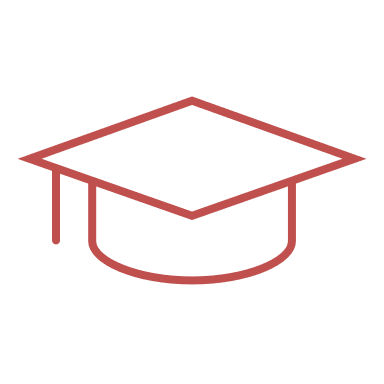 Junio de 2023
Graduaciones
Plan de regreso a clases 2022-2023 de YES Prep
HAGA CLIC AQUÍ PARA VER EL CALENDARIO ACADÉMICO 2022-2023 (ESCUELA PRIMARIA)
HAGA CLIC AQUÍ PARA VER EL CALENDARIO ACADÉMICO 2022-2023 (ESCUELA SECUNDARIA)
10
YES Prep Public Schools
Aprendizaje y trabajo presencial seguro
Al abrir o cerrar la puerta del baño, utilice una toallita de papel, un pañuelo desechable, una toallita desinfectante o un guante desechable.
Cúbrase al toser o estornudar con un pañuelo; después deséchelo en la basura y lávese las manos.
Minimice la cantidad de objetos personales que trae a la escuela.
Estrategias de prevención
Es fundamental que todos los miembros del personal utilicen las siguientes estrategias de prevención para ayudar a proporcionar una educación presencial segura y a prevenir la transmisión del COVID-19 en nuestras escuelas:
Uso universal y correcto de las mascarillas, aunque no es obligatorio.
Evaluación y bienestar del personal
Supervise sus síntomas y quédese en casa cuando
esté enfermo. Si un miembro del personal experimenta fiebre, no debe acudir al campus o debe abandonar el campus de inmediato y no volver hasta que hayan pasado más de 24 horas sin fiebre, sin ayuda de medicación antipirética.
El distanciamiento físico debe maximizarse en la medida de lo posible.
Lávese las manos a menudo con agua y jabón durante al menos 20 segundos o utilice un desinfectante de manos con al menos un 60% de alcohol para limpiarse las manos. Todo el personal debe lavarse las manos:
Antes y después de comer
Antes y después de tratar un corte o herida
Tras usar el baño
Tras sonarse la nariz, toser o estornudar
Tras tocarse los ojos, la nariz o la boca
Al tocar la mascarilla
Al tocar un objeto o una superficie que pueda ser tocada a menudo por otras personas (p. ej., manijas de las puertas y mesas)
Tras tocar la basura
Mascarillas
Las mascarillas serán opcionales por ley. Animamos al personal y a las familias a que tomen la decisión que mejor convenga a sus necesidades. Al ser un ambiente inclusivo, es imperativo que respetemos la decisión de todos de usar una mascarilla en presencia de otros. El CDC recomienda el uso universal de mascarillas en interiores para todos los maestros, el personal, los estudiantes y los visitantes de las escuelas de preescolar a decimosegundo grado, independientemente del estado de vacunación.
Si es sintomático:
Casos positivos de COVID-19
Si descubre que ha dado positivo de
COVID-19, notifique a Talent utilizando este formulario. Los casos confirmados deben realizar una cuarentena de 10 días sin importar si son sintomáticos o no. Criterio para regresar al trabajo:
Proporcione evidencia de una prueba confirmada antes de que el gerente apruebe el uso de los días de tiempo libre remunerado (PTO) por COVID-19
24 horas sin fiebre, sin el uso de medicación antipirética y
Plan de regreso a clases 2022-2023 de YES Prep
11
Rastreo de contactos
Los miembros del personal con COVID-19 positivo confirmado deben informar de sus contactos cercanos mediante el formulario de COVID-19 positivo confirmado cuando notifiquen a Talent de su diagnóstico de COVID y se los anima a informar a sus contactos cercanos de su estado positivo de COVID-19.
No habrá otras formas de rastreo de contactos. El personal debe hacer su debida diligencia para asegurarse de proporcionar una lista completa y precisa de sus contactos cercanos.
Otros síntomas del COVID-19 están mejorando* La pérdida de gusto y olfato puede persistir durante semanas o meses tras la recuperación y no debe retrasar el fin del aislamiento.*
10 días de cuarentena o envío de 2 pruebas negativas consecutivas con una diferencia de al menos 24 horas tras el quinto día. Si es asintomático:
Proporcione evidencia de una prueba confirmada antes de que el gerente apruebe el uso de los días de tiempo libre remunerado (PTO) por COVID-19.
10 días de cuarentena o envío de 2 pruebas negativas consecutivas con una diferencia de al menos 24 horas tras el quinto día.
Plan de regreso a clases 2022-2023 de YES Prep
12
Plan de regreso a clases 2022-2023 de YES Prep
13
Apoyo estudiantil y familiar
Haga clic aquí para obtener más detalles.
Servicios de salud y comportamiento
Nos hemos asociado con Legacy School Based Health Clinics para abordar las necesidades de salud y comportamiento de nuestros estudiantes.
Si necesita apoyo adicional, hable con un consejero capacitado para obtener apoyo con respecto a su ansiedad o estrés en SAMHSA Disaster Distress.
Línea de ayuda al 1-800-985-5990 o enviando un mensaje de texto con "TalkWithUS" al 66746.
Para obtener más información, visite el sitio web de Legacy Community Health.
Formulario de asistencia del estudiante
Sabemos que puede tener algunas necesidades que surjan como padre/madre, tutor o estudiante. Puede recibir ayuda directa enviando un Formulario de asistencia del estudiante (Student Assistance Form, SAF). Un consejero del campus hará un seguimiento con usted para determinar la mejor manera de satisfacer sus necesidades.
Salud física
El COVID-19 ha subrayado la importancia de la salud, el estado y la actividad física. Además de resultar divertido para los niños, la actividad física regular tiene muchos beneficios para la salud, entre ellos, el fortalecimiento de los huesos, la disminución de la presión sanguínea, la reducción del estrés y la ansiedad, el aumento de la autoestima y la ayuda con el control de peso. De acuerdo con los Centros para el Control y la Prevención de Enfermedades, los niños de entre 3 y 5 años deben estar activos a lo largo del día. Los niños y adolescentes de entre 6 y 17 años deben estar físicamente activos al menos 60 minutos cada día.
Para acceder al formulario, haga clic aquí.
Para obtener más información, visite CDC.gov/PhysicalActivity/Basics/Children
Internet asequible para familias elegibles
YES Prep se ha asociado con EveryoneOn para proporcionar a las familias las mejores ofertas de computadora y servicios de Internet a bajo costo durante estos tiempos difíciles. Haga clic en el enlace a continuación e introduzca su código postal para encontrar servicios de Internet y computadoras de bajo costo en su área.
Plan de regreso a clases 2022-2023 de YES Prep
14
Línea de ayuda 211
Como siempre, la Línea de ayuda 211 Texas/United Way proporciona información sobre los recursos de la comunidad y conecta a las personas con la asistencia para obtener necesidades básicas y otros servicios sociales, cuya demanda probablemente aumente.
También puede buscar en la base de datos en línea del 211 aquí.

211 no es el número para llamar por emergencias o si alguien sospecha de tener COVID-19.
Si tiene preguntas o necesita información adicional, contacte con su campus directamente.


Para obtener información general, envíe un correo electrónico a
receptionist@yesprep.org o llame al 713-967-9000
Plan de regreso a clases 2022-2023 de YES Prep
15